The effect of Gaming on GPA
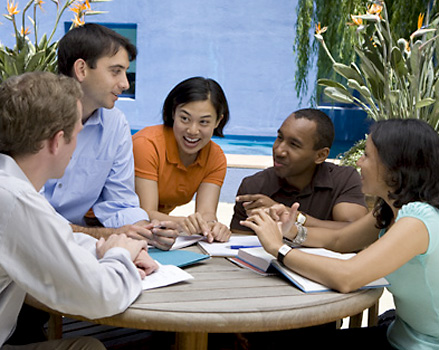 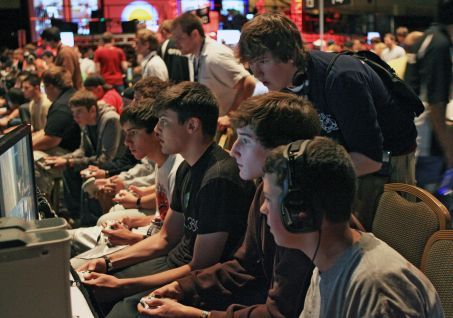 Video games have been around for 30+ years, and their popularity has never been greater.
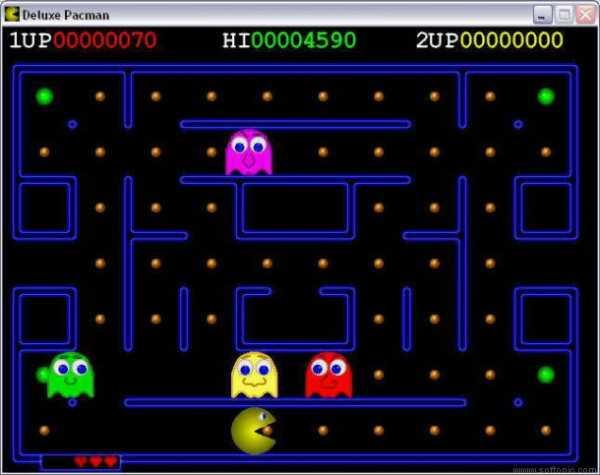 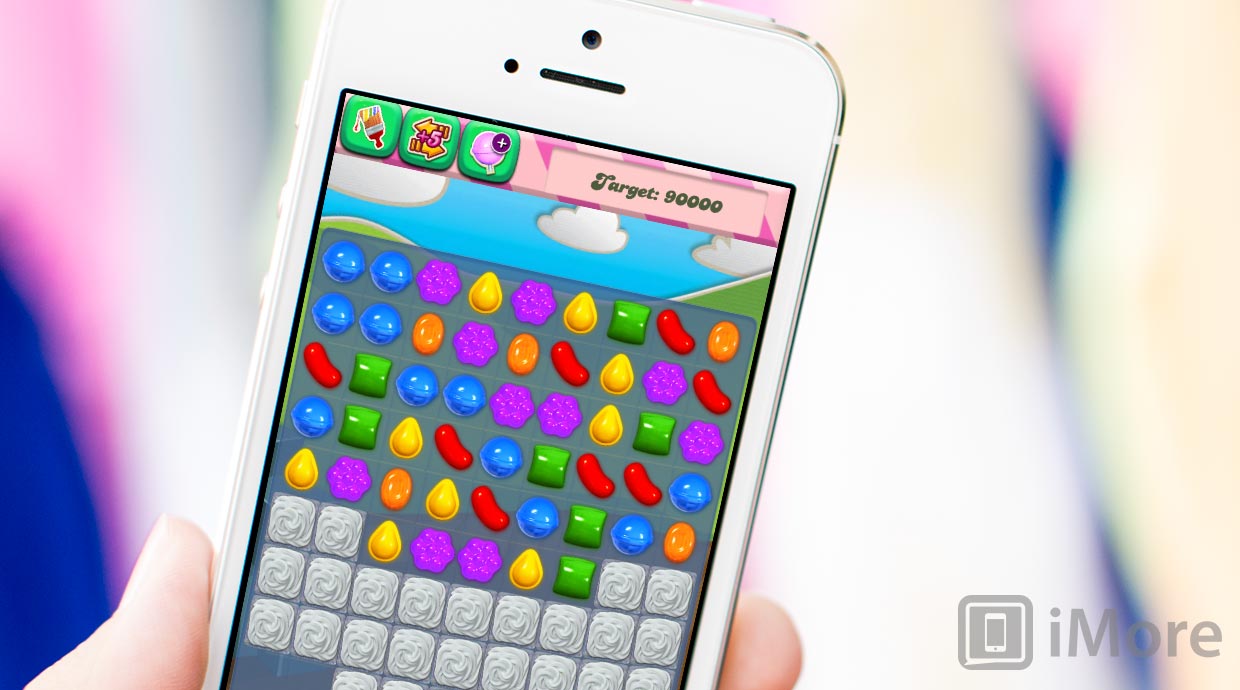 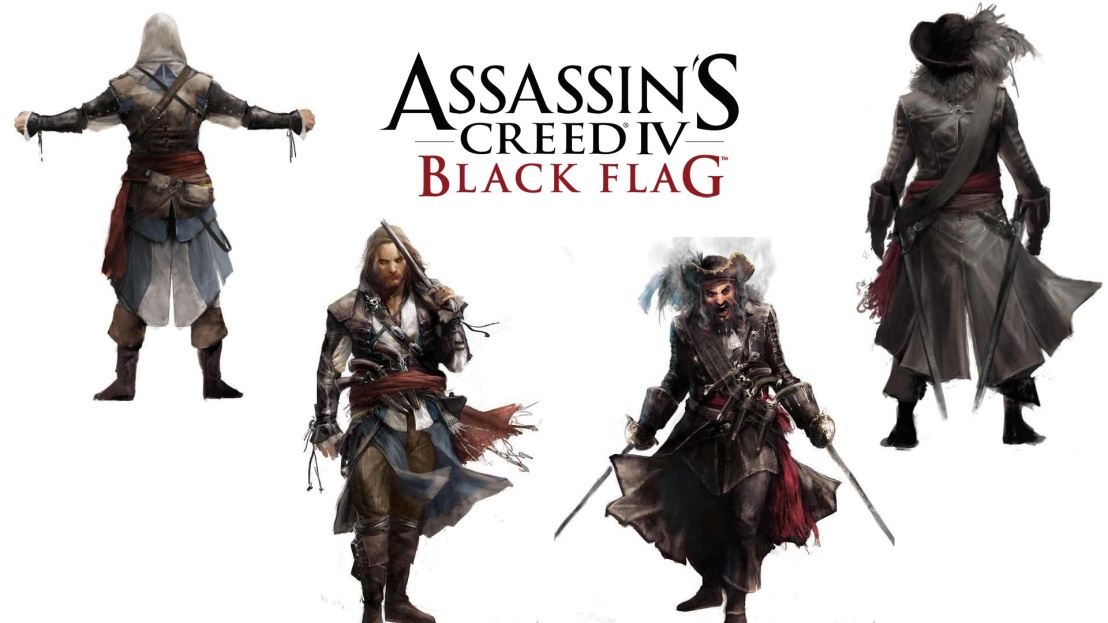 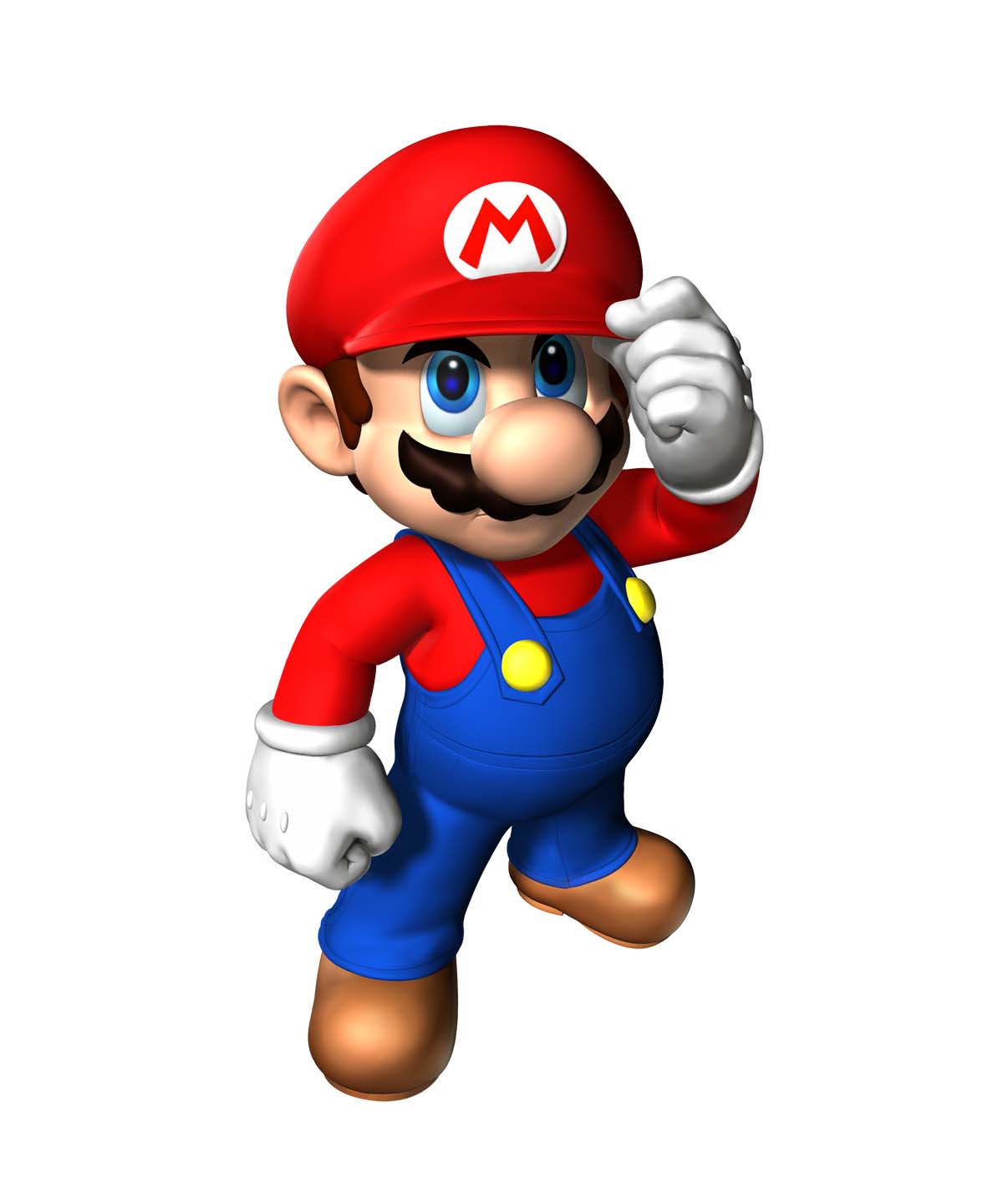 Does the amount of time students dedicate to video games have an impact on GPA?
Hypothesis
We expect to see a  negative correlation between the number of hours played per week  and the GPA of the student who plays games.
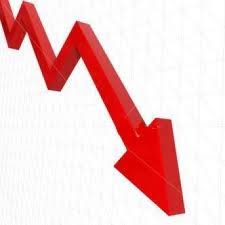 Population
Survey of 93 video-game-playing students on the City Tech campus.
Variables
Hours per week played by the student gamers

 
GPA of the gamers. The range goes from 0 to 4
Our Experiment
Statistical Analysis
R2 value = 0.0000162


53.7% played 10 or more hours per week


8.6% played more than 40
Scatterplot with Regression Line
Results Obtained
The amount of time spent gaming does not seem to affect GPA.
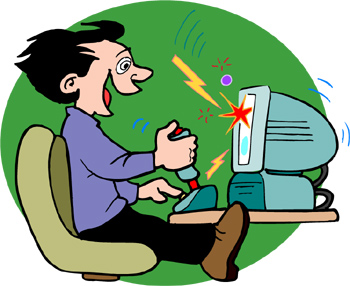 Joshua Jansen

Maria Zherebtsova
 
Dekuwin Emmanuella Kogda